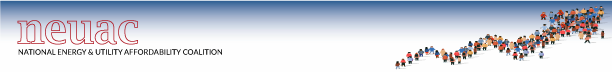 LIHEAP & COVID-19: Necessity is the Mother of Invention
Moderator: Heather Jones, APPRISE Solutions
Theresa Kullen, Colorado Department of Human Services
Jane Blank, Wisconsin Division of Energy, Housing, and Community Resources 
Tracy Smetana, Minnesota Department of Commerce
Christine Taylor, Iowa Department of Human Rights
[Speaker Notes: Welcome to session and introduce myself.
Introduce the Speakers]
Introduction
2
LIHEAP flexibility
Adapting due to COVID-19
Innovations made due to Coronavirus Aid, Relief, and Economic Security Act (CARES) Act and American Rescue Plan Act (ARPA) funding
Lessons learned can be used for the Low-Income Household Water Assistance Program (LIHWAP)
Presenter:
Heather Jones
[Speaker Notes: The Low-Income Home Energy Assistance Program (LIHEAP) as a block grant allows grantees flexibility to approach the program in new ways while still meeting federal and state regulation requirements to ensure program integrity.  

Our speakers today are going to share how they adapted due to COVID-19, innovations made due to CARES Act and ARPA funding, and lessons learned that can be used for the LIHWAP.]
Adapting Due to COVID-19
3
What changes did you make to the operation of your program in order to navigate the challenges presented by the COVID-19 pandemic?
Presenter:
Heather Jones
Adapting Due to COVID-19Colorado
4
4
Introduced Telephonic Applications with the help of our Call Center

Revised rules to allow for reopening denied applications vs. requiring reapplication
 
Accepting client declaration to verify income when an applicant lost their employment due to COVID and the employer was closed
Presenter:
Theresa Kullen (CO)
Adapting Due to COVID-19Wisconsin
5
5
Expedited development and deployment of an online application portal 

Established a procedure for collecting client signatures over the phone

 Deployed a virtual training site with self-directed modules for intake workers
Presenter:
Jane Blank (WI)
Adapting Due to COVID-19Minnesota
6
6
Extended our program application deadline
 
Disconnect/shutoff notice no longer required for crisis assistance, crisis benefits can be used to pay overdue bills

Increased communication with local service providers and internal staff

Implemented virtual audits with local service providers
Presenter:
Tracy Smetana (MN)
Adapting Due to COVID-19Iowa
7
7
Waived in-person visit requirements for new applicants and auto-eligible households

Offered a 30-day look ahead of presumptive income for applicants recently laid off or with hours reduced

Allowed a verbal declaration stating medical need for air conditioning in lieu of a written statement from a healthcare provider
Presenter:
Christine Taylor (IA)
Adapting Due to COVID-19Summary
8
8
Intake and application processes were changed

Policies including documentation, processing applications and determining eligibility were revised

Communications were increased through virtual training, and meeting with stakeholders
Presenter:
Heather Jones
[Speaker Notes: As the speakers indicated changes were made to intake and application processing, policies including documentation and eligibility and increased virtual communication with stakeholders.]
Innovating with CARES and ARPA Funds
9
How have you, or how are you planning to, adjust your program to facilitate the expenditure of the supplemental funding allocated to LIHEAP by the Coronavirus Aid, Relief, and Economic Security Act (CARES) Act and American Rescue Plan Act (ARPA)?
Presenter:
Heather Jones
Innovating with CARES and ARPA FundsColorado
10
10
CARES Funds:
Used to allow clients to provide a benefit to a secondary utility 
Example - electric benefits for non-electric heat households 

ARPA Funds: 
Used to run a concurrent arrears program in conjunction with heating program 
Arrears program will operate using the general heating assistance application
Presenter:
Theresa Kullen (CO)
Innovating with CARES and ARPA FundsWisconsin
11
11
CARES Funds:
All obligated for FY 2021 Crisis Benefits

ARPA Funds:
Will be used to set up an arrears program 
Possible Summer Fill for Propane and Fuel Oil households
Presenter:
Jane Blank (WI)
Innovating with CARES and ARPA FundsMinnesota
12
12
No separate program component with CARES or ARPA funds 

Using ARPA funds to increase average benefit amount
Using total energy cost vs. heating-only costs for benefit determination 

Working with partners to implement large scale, statewide outreach efforts to reach new households 
Funding research to determine why eligible households don’t apply
Presenter:
Tracy Smetana (MN)
Innovating with CARES and ARPA FundsIowa
13
13
CARES funds:
Crisis Assistance
Assurance 16 activities

ARPA funds: 
Program component for paying off arrears
Providing larger heating benefits
Possibly providing new supplemental benefits
Presenter:
Christine Taylor (IA)
Innovating with CARES and ARPA FundsSummary
14
14
CARES funding was utilized for:
Secondary utility payments, 
Crisis Assistance, and
Assurance 16 activities

ARPA funds are focusing on:
 Reducing arrears that have increased during the pandemic, 
Increasing average benefit, and 
Outreach, including determining why income eligible household are not applying for assistance
Presenter:
Heather Jones
Preparing for LIHWAP
15
HHS has recently announced the creation of Low-Income Household Water Assistance Program (LIHWAP)
How will the lessons learned during COVID carry over into this new program? 
How are your states preparing for the implementation of Water Assistance?
Presenter:
Heather Jones
Preparing for LIHWAPColorado
16
16
Water program to run concurrently with heating assistance – shared application
Hard to contact all 871 water vendors – need to prioritize certain vendors for outreach
Staff Education – what is the state water infrastructure and water regulations in CO?
Presenter:
Theresa Kullen (CO)
Preparing for LIHWAPWisconsin
17
17
Reaching out to water vendors to establish vendor agreements/contracts

Learning about water infrastructure
Presenter:
Jane Blank (WI)
Preparing for LIHWAPMinnesota
18
18
LIHWAP will be crisis-based assistance

LIHWAP to operate as a component of LIHEAP
Same application
Centralized system for processing applications and payments

Training water vendors to use the centralized system
Adapting training materials for energy vendors to materials for water vendors
Presenter:
Tracy Smetana (MN)
Preparing for LIHWAPIowa
19
19
Plan to run the water program as a crisis component

Discussing best practices and lessons learned with department currently administering the Rent and Utility Assistance Program

Connecting with vendors and subgrantees
Presenter:
Christine Taylor (IA)
Innovating with CARES and ARPA FundsSummary
20
20
Using current LIHEAP structure for LIHWAP including centralized payments, crisis and shared application process

Vendor outreach to determine water and wastewater providers and providing initial training

Starting vendor agreement/contract process
Presenter:
Heather Jones
[Speaker Notes: The panel indicated they will use current LIHEAP structure for LIHWAP as they share many of the same requirements.  They also have already started the process of gathering information for these vendors to conduct outreach and start working on vendor agreements/contracts.]
Conclusion
21
LIHEAP flexibility assisted in:
Innovations during COVID–19 while maintaining program integrity 
How CARES and ARPA funds will be used
How the lessons learned that can be use with LIHWAP
Presenter:
Heather Jones
[Speaker Notes: Thank You Speakers

Review what LIHEAP’s flexibility allows.]
Continuing the Learning
Office of Community Services
LIHEAP: www.acf.hhs.gov/ocs/low-income-home-energy-assistance-program-liheap
LIHWAP: www.acf.hhs.gov/ocs/programs/lihwap

LIHEAP Performance Management Website and the Data Warehouse
Performance Management Website: liheappm.acf.hhs.gov/ 
Data Warehouse: liheappm.acf.hhs.gov/data_warehouse/index.php?report=homepage 
Virtual Library: liheappm.acf.hhs.gov/assessment/#nbb